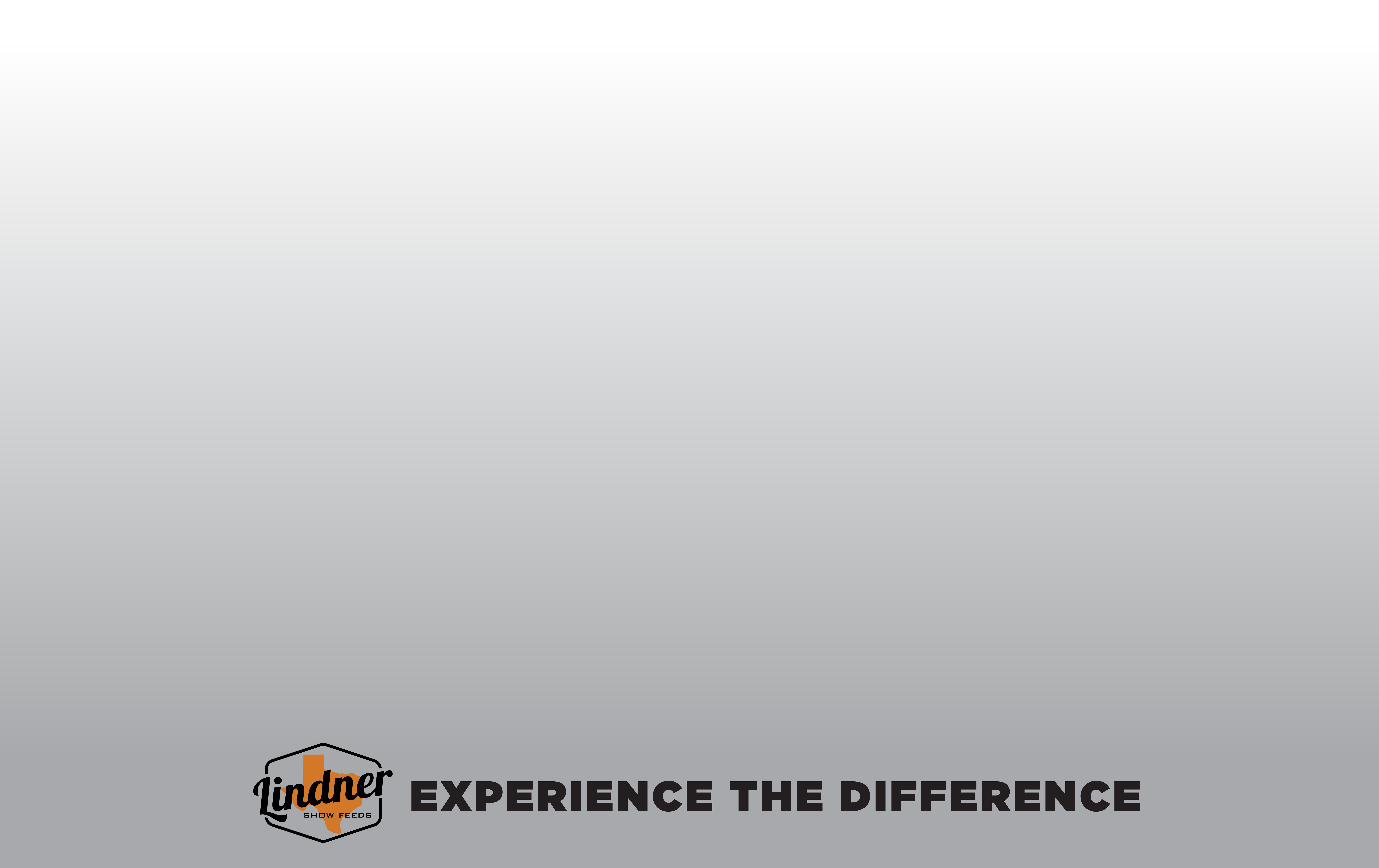 DEALER LOGO 
HERE
PHOTO GOES HERE
FIRST LAST NAME HERE
AWARD
STATE FAIR NAME